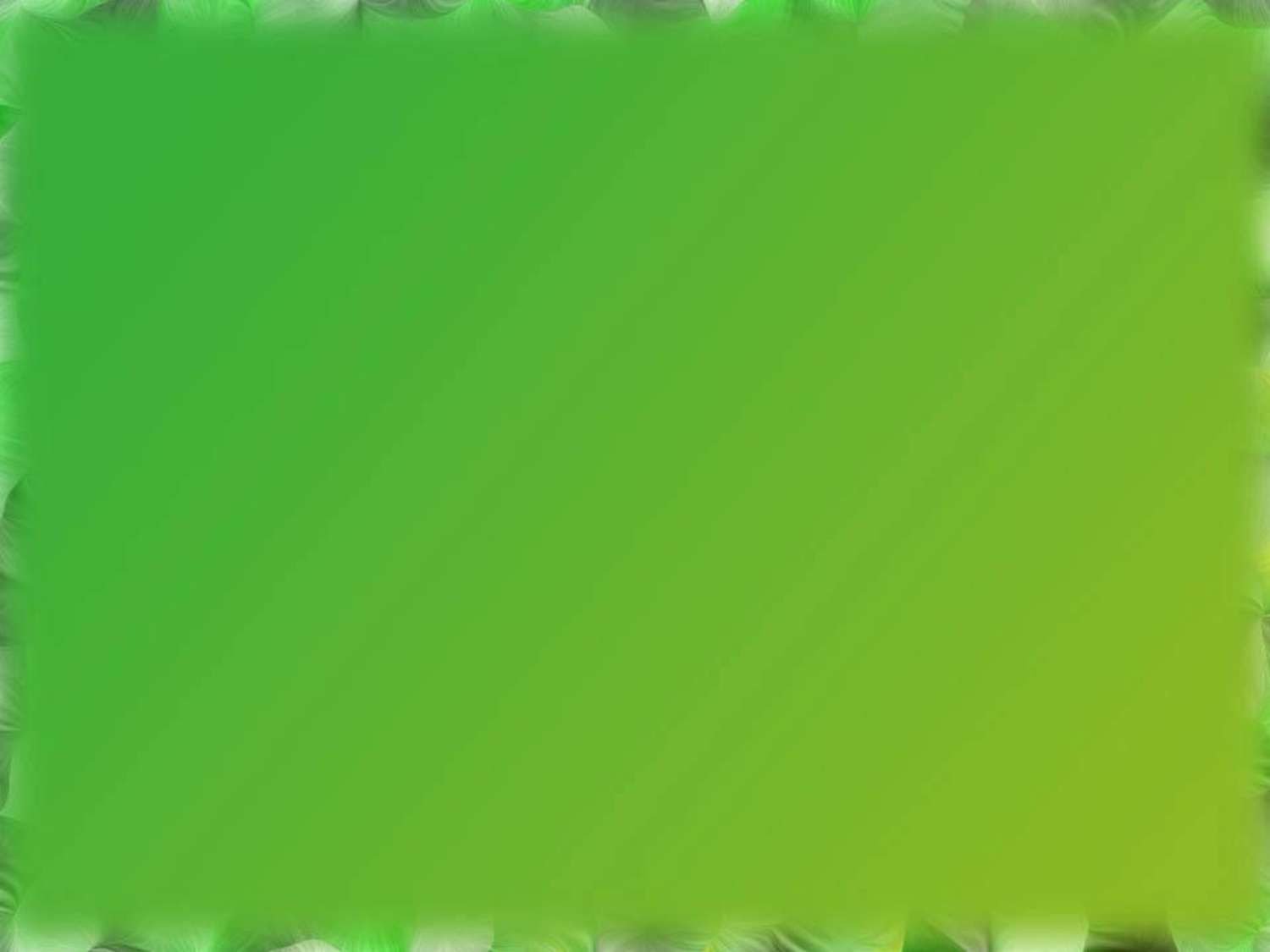 Анна Пухова
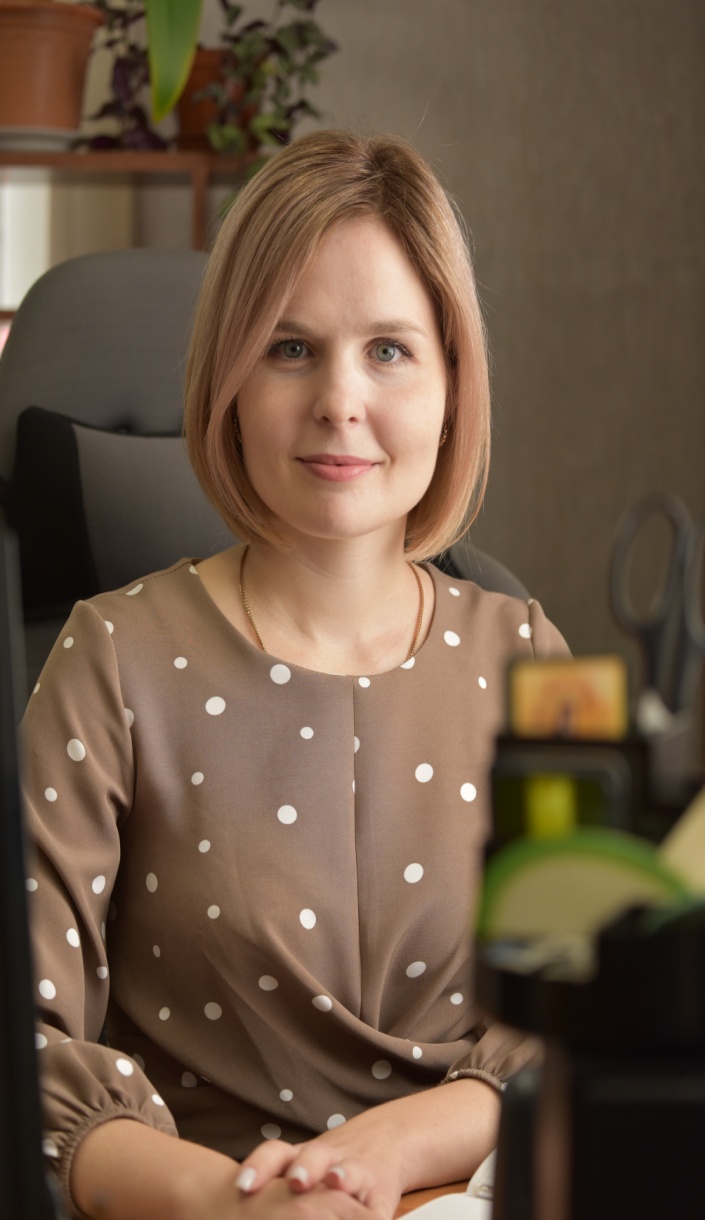 Государственное бюджетное учреждение Рязанской области «Шиловский комплексный центр социального обслуживания населения»

р.п. Шилово
Рязанская область
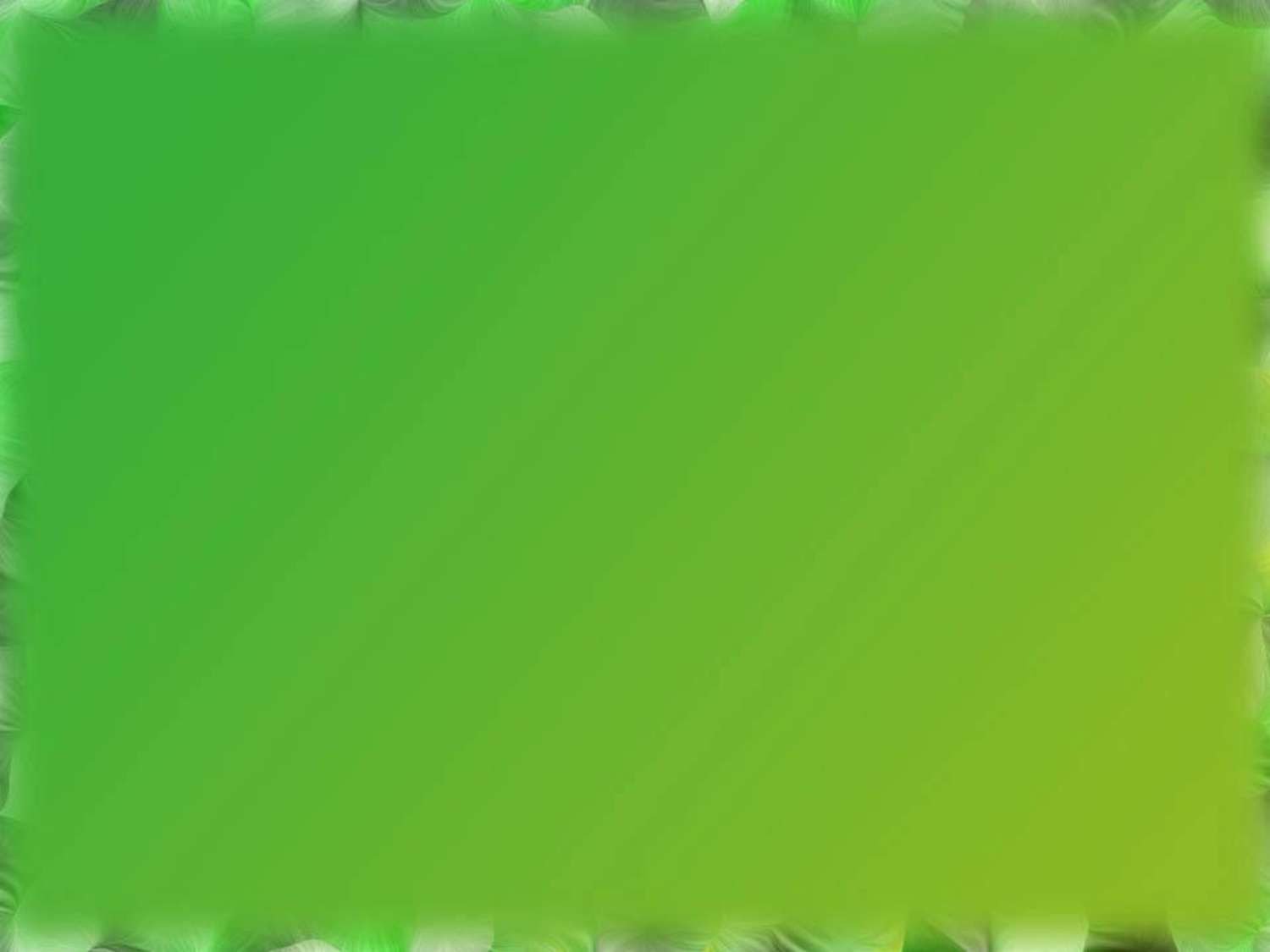 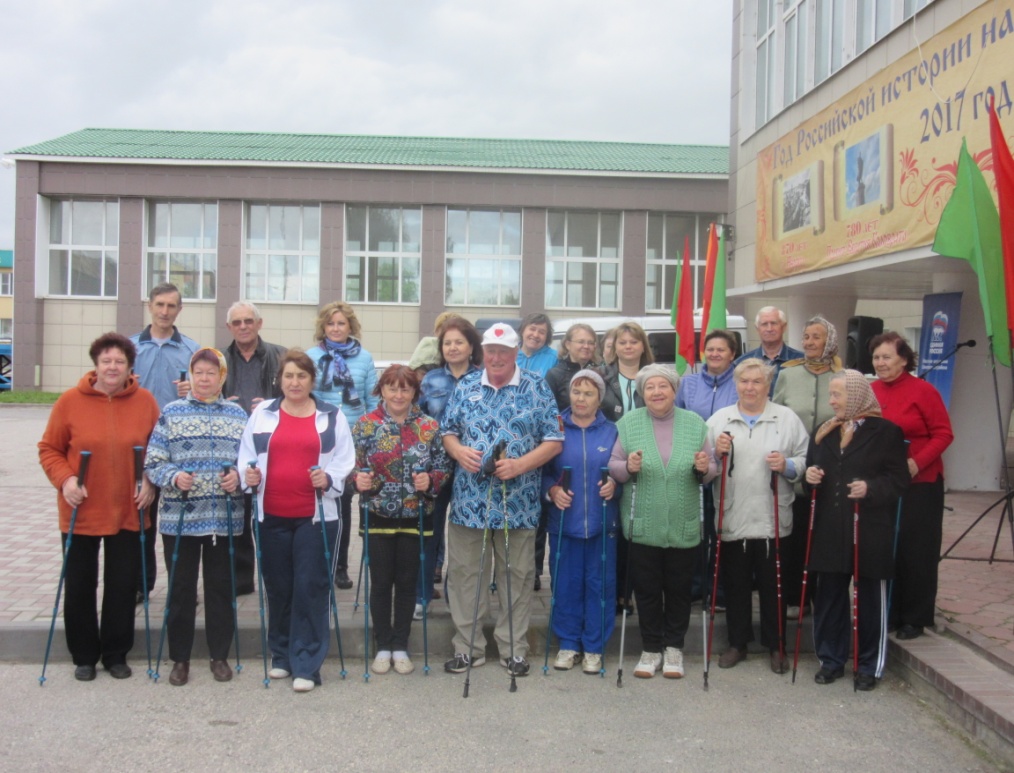 Прогулка с врачомЦелевая аудитория:Граждане пожилого возраста и инвалиды
За время реализации практики участниками «Прогулки с врачом» стали более 400 граждан
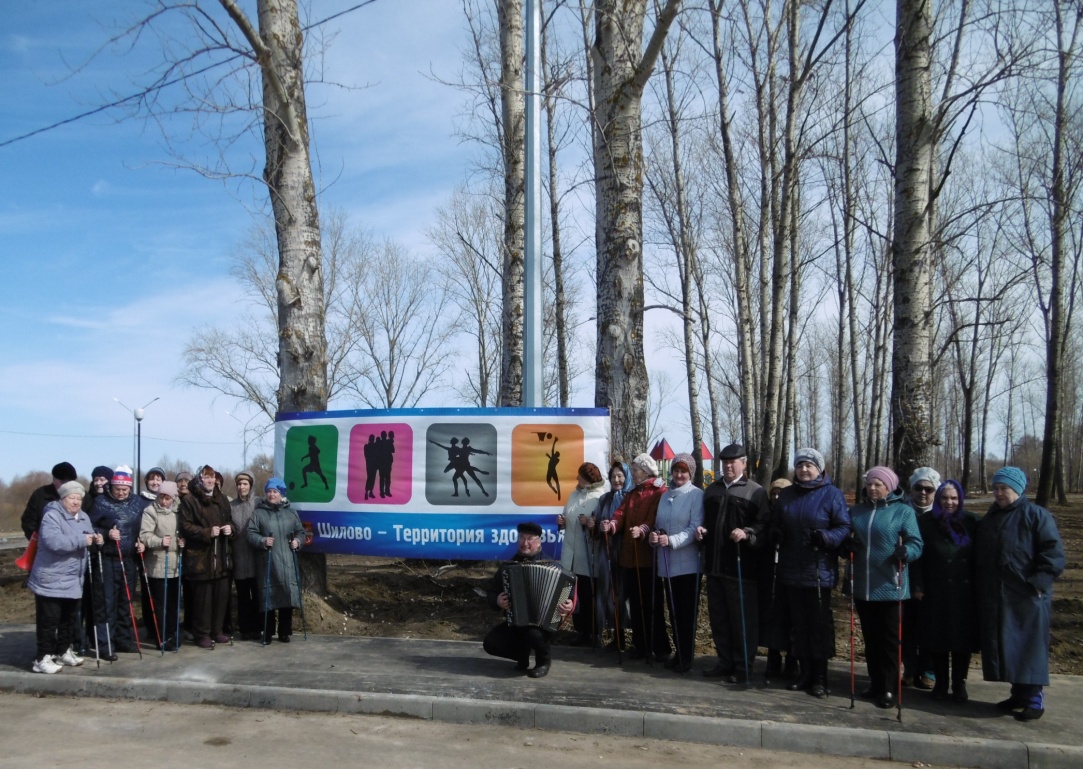 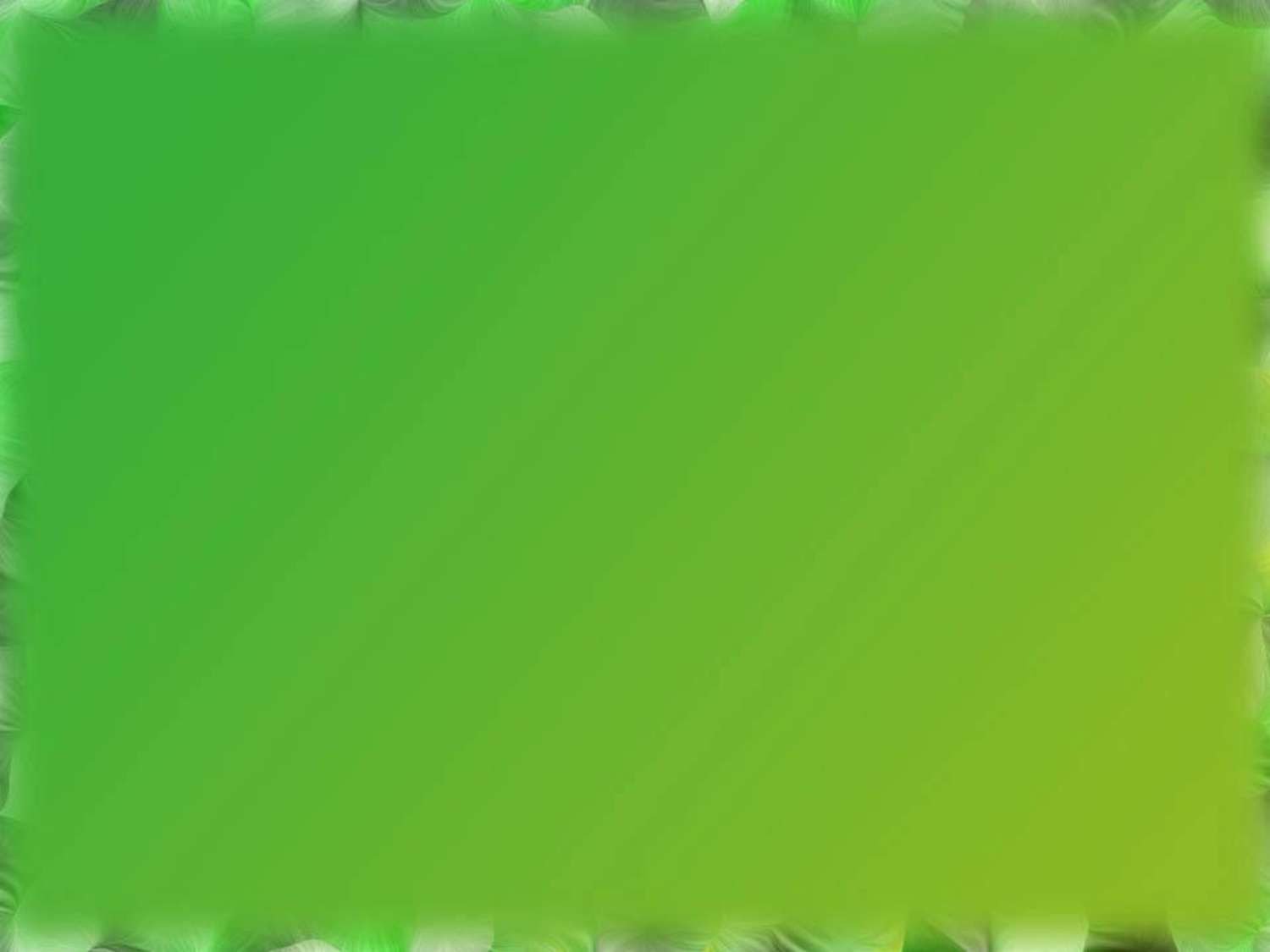 Цели внедрения практики
Улучшение качества жизни и оздоровление граждан пожилого возраста и инвалидов путем привлечения внимания к своему здоровью. 

   Пропаганда здорового образа жизни, профилактика  преждевременного старения.

   Увеличение продолжительности активной жизни. 

  Повышение общих знаний в области медицины.

 Популяризация ходьбы как наиболее доступной профилактики заболеваний.
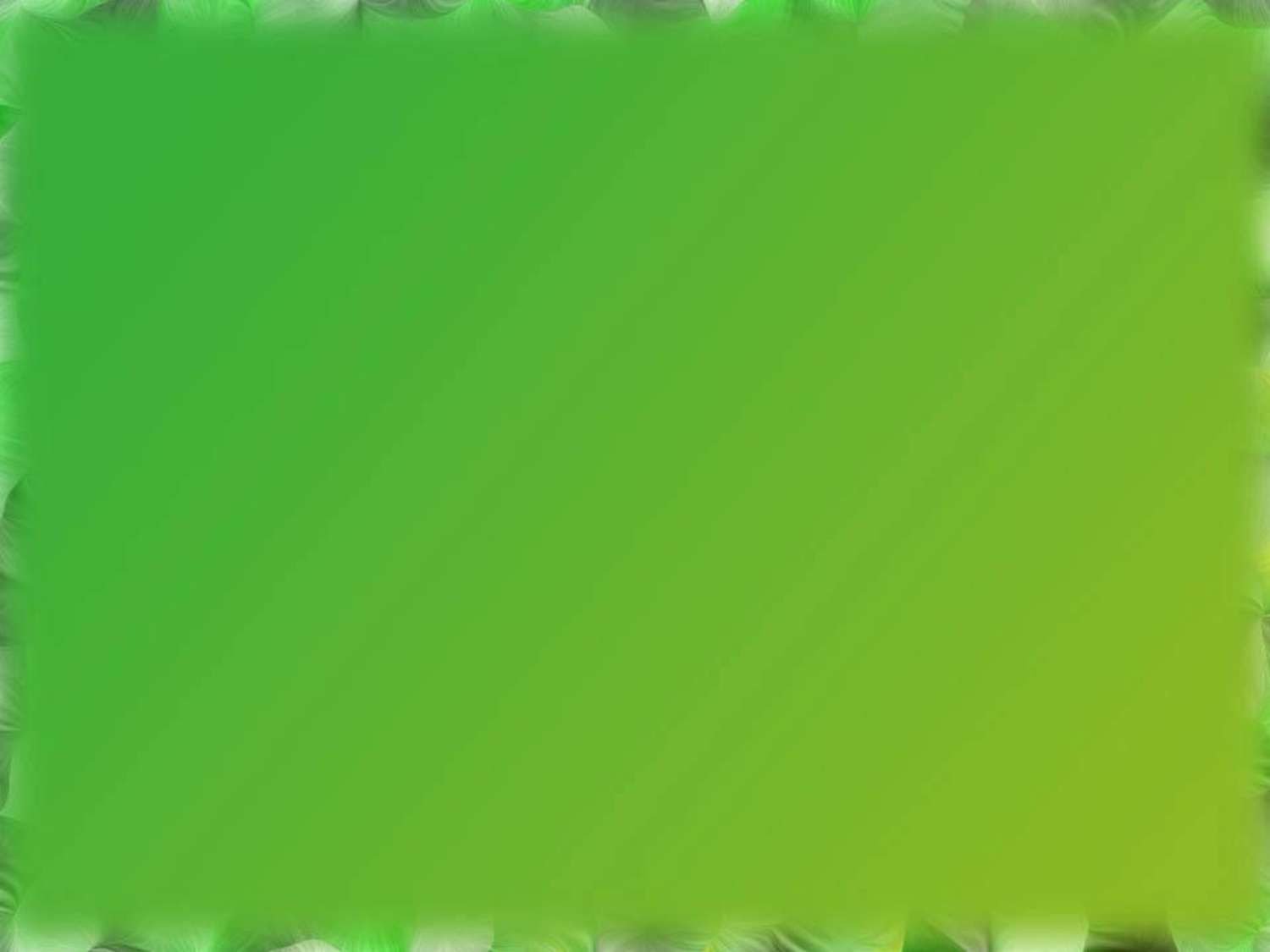 Задачи  практики
Формирование у граждан пожилого возраста и инвалидов потребности в обогащении медицинскими знаниями и повышения физической активности.

   Организация содержательного досуга.

   Компетентное информирование населения о способах сохранения и поддержания здоровья.

  Активизация межведомственного взаимодействия с медицинскими учреждениями.
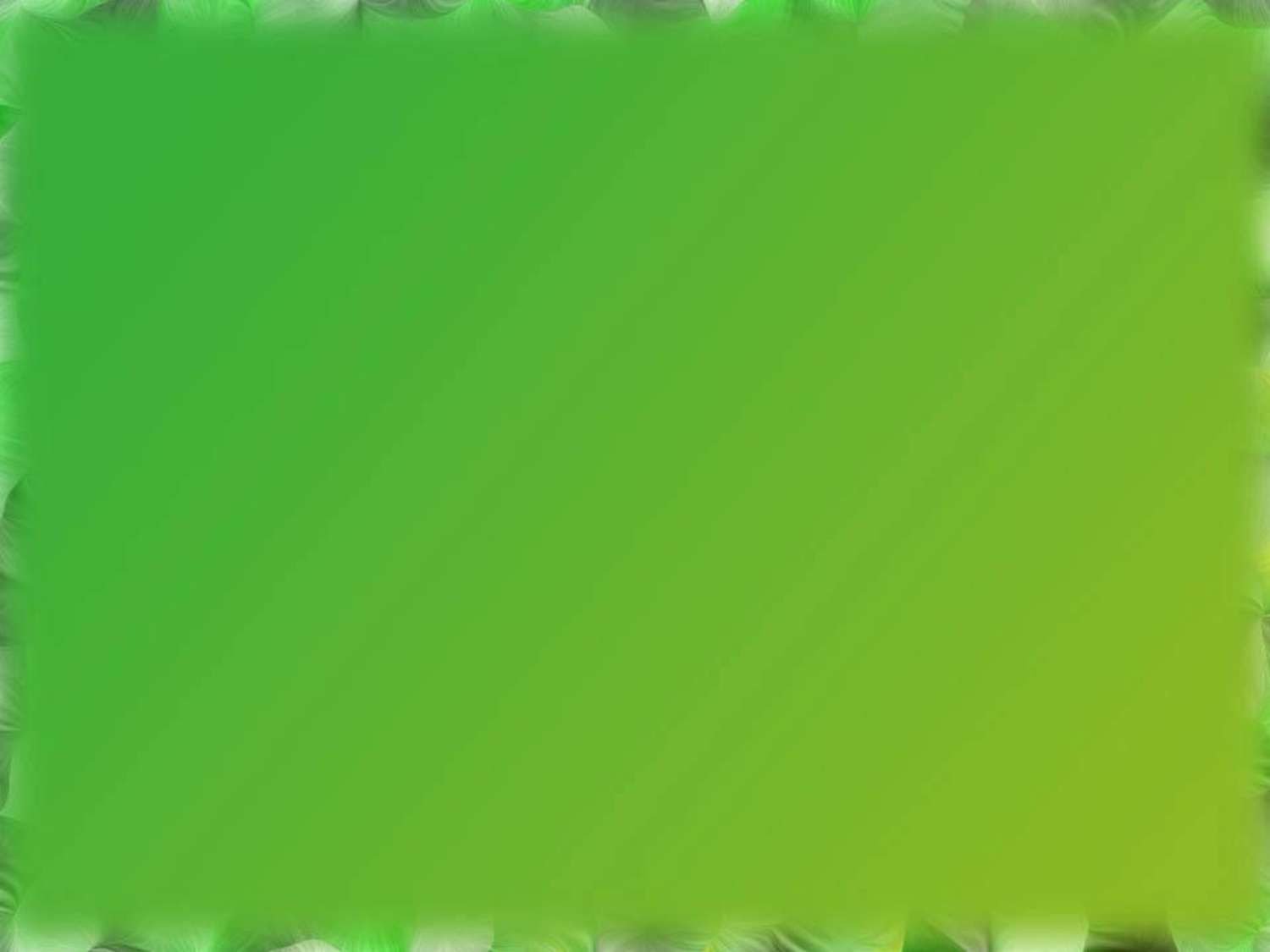 Реализация  проекта проходит в 3 этапа
I  этап 
 Подготовительный  (1  месяц)
 заключены соглашения о межведомственном взаимодействии  с Шиловским ММЦ;

 проведена  работа по привлечению граждан пожилого возраста к участию в проекте;

 сформирована группа участков;

 определены маршруты прогулок и план проведения мероприятий.
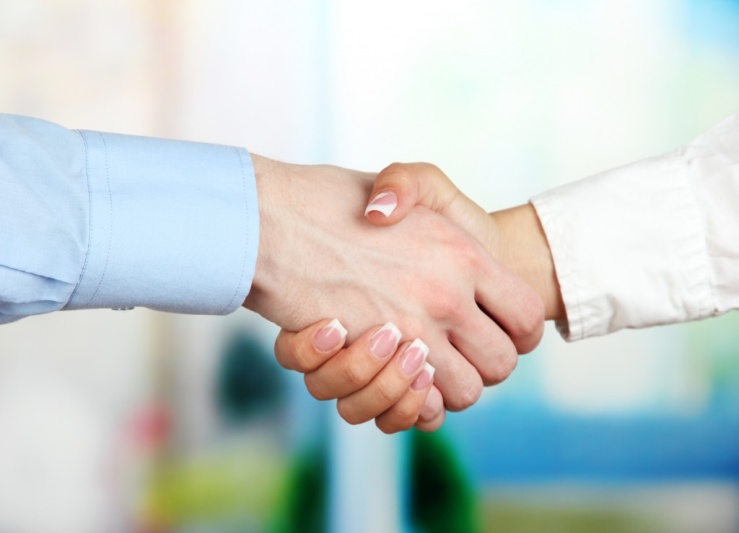 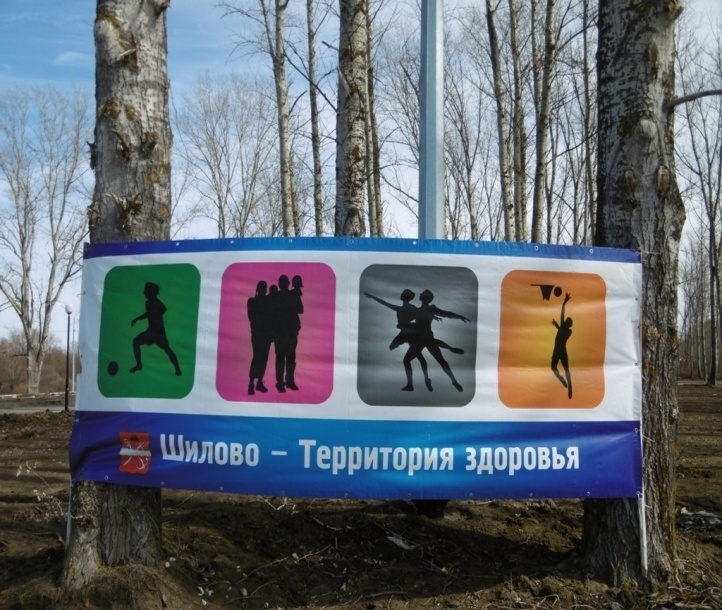 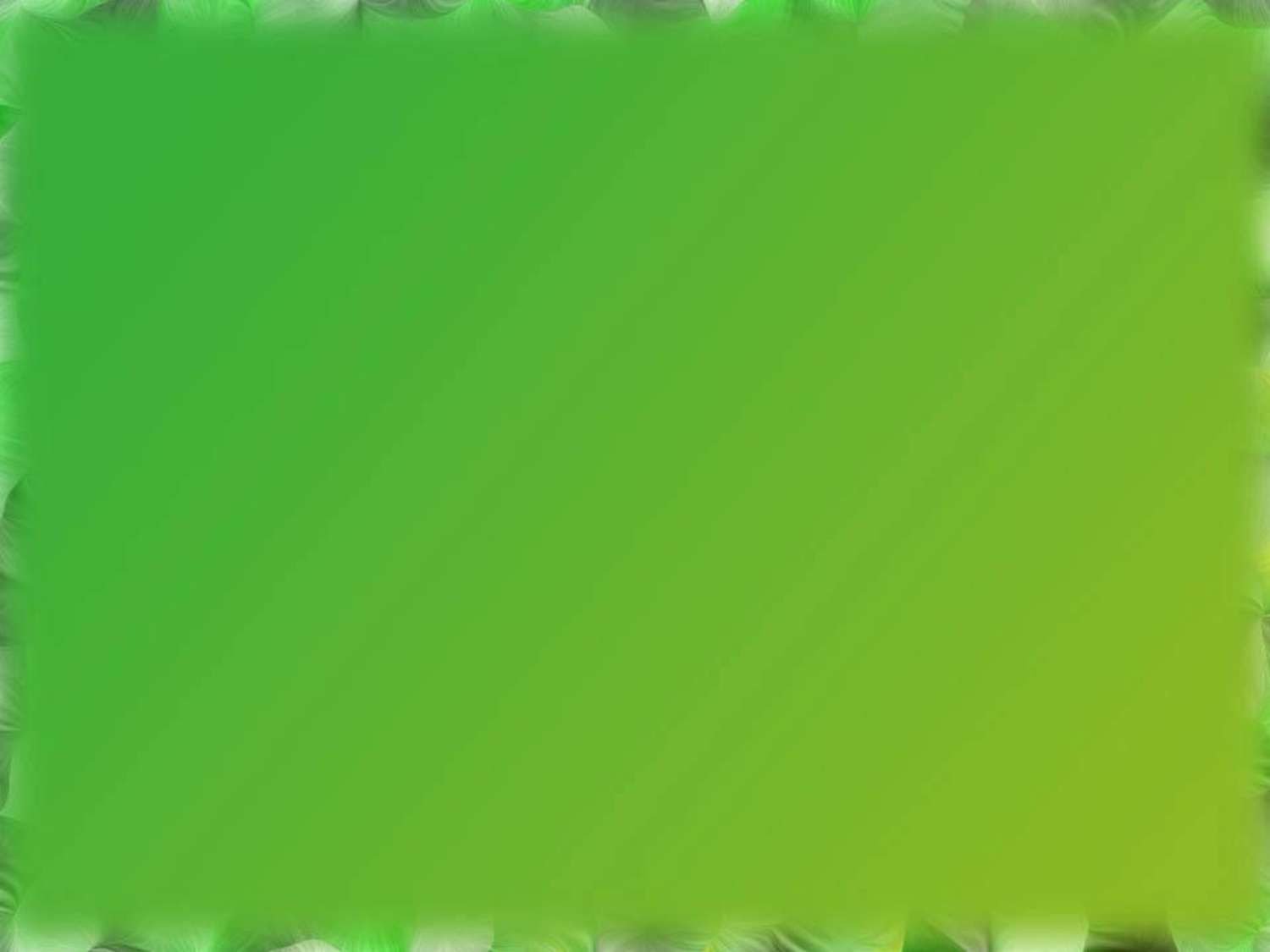 Реализация  проекта проходит в 3 этапа
I I  этап  Основной   
 сбор участников в месте проведения прогулки;

  проведение мониторинга состояния здоровья медицинским работником или самостоятельно;

  проведение «Прогулки с врачом» на свежем воздухе. Движение по обозначенному маршруту,  при необходимости с остановками  для отдыха;

 проведение мониторинга состояния здоровья после прогулки.
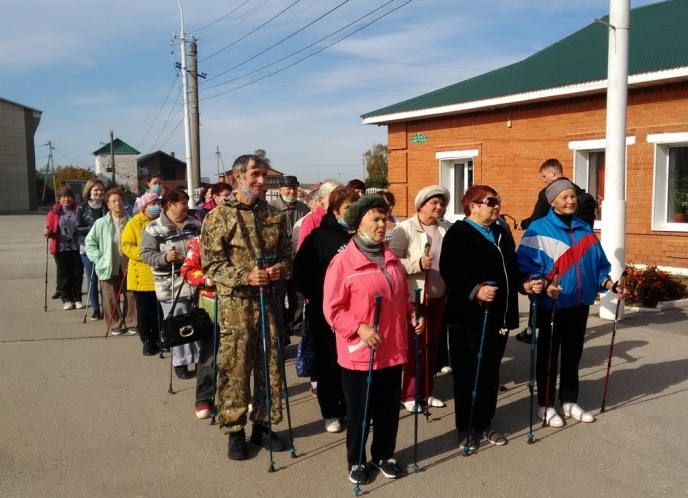 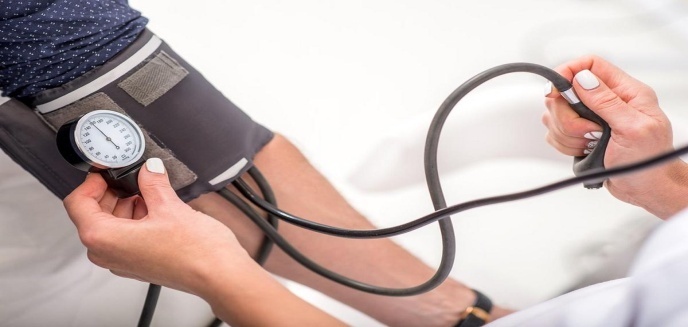 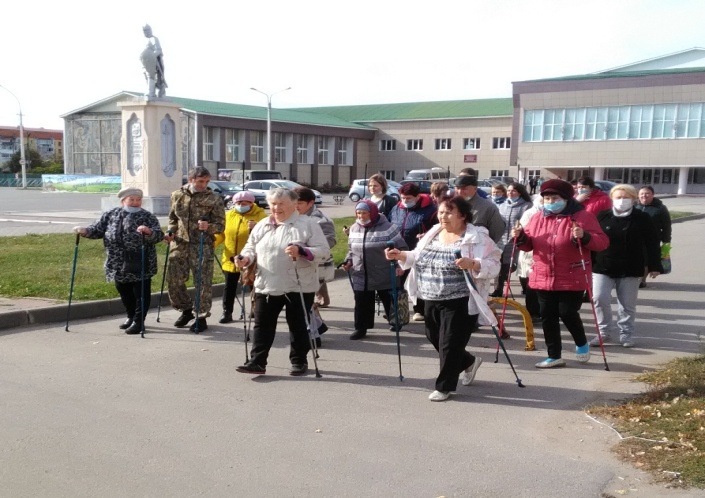 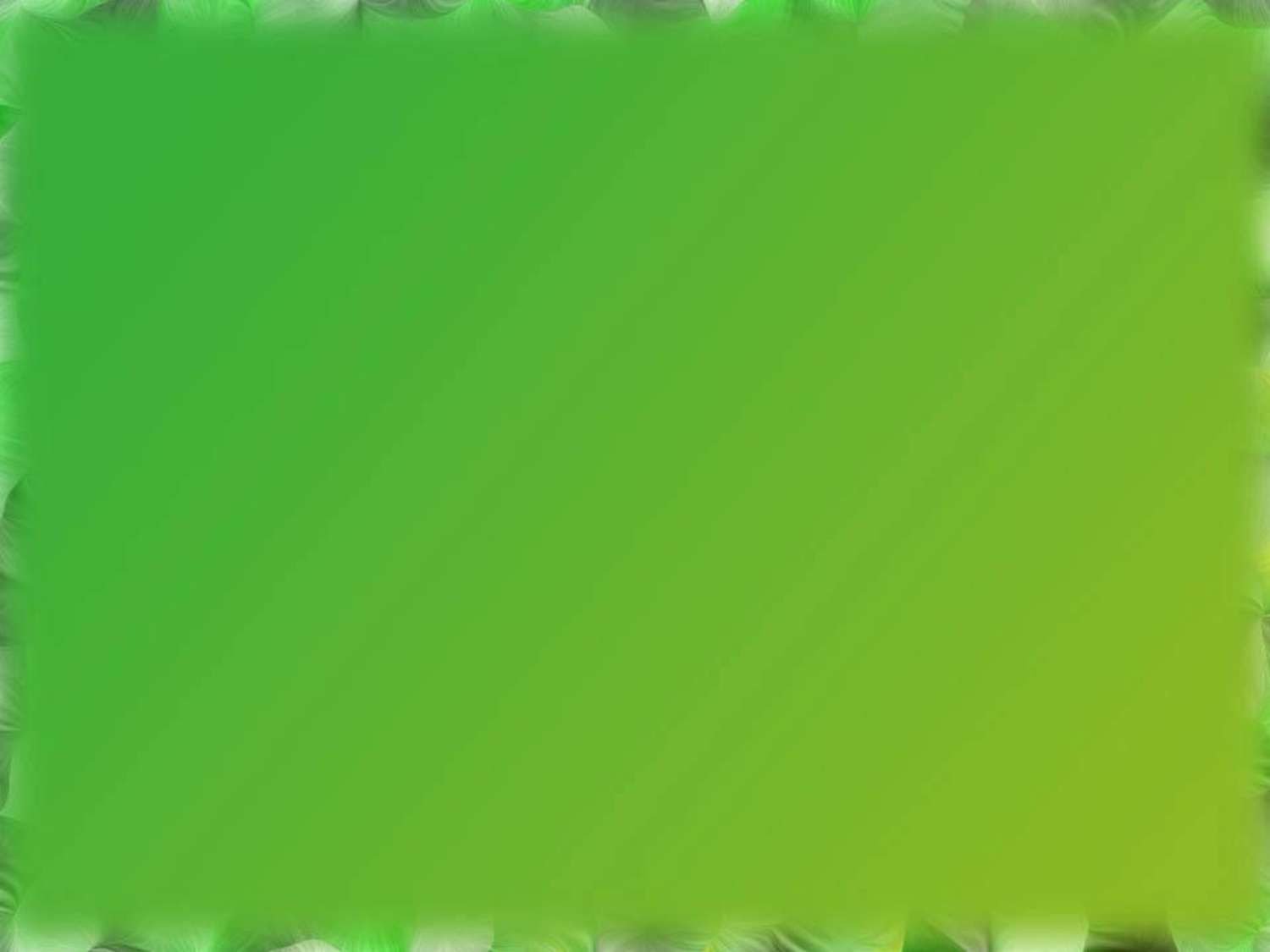 Реализация  проекта проходит в 3 этапа
III  этап  Заключительный  (опрос  участников)
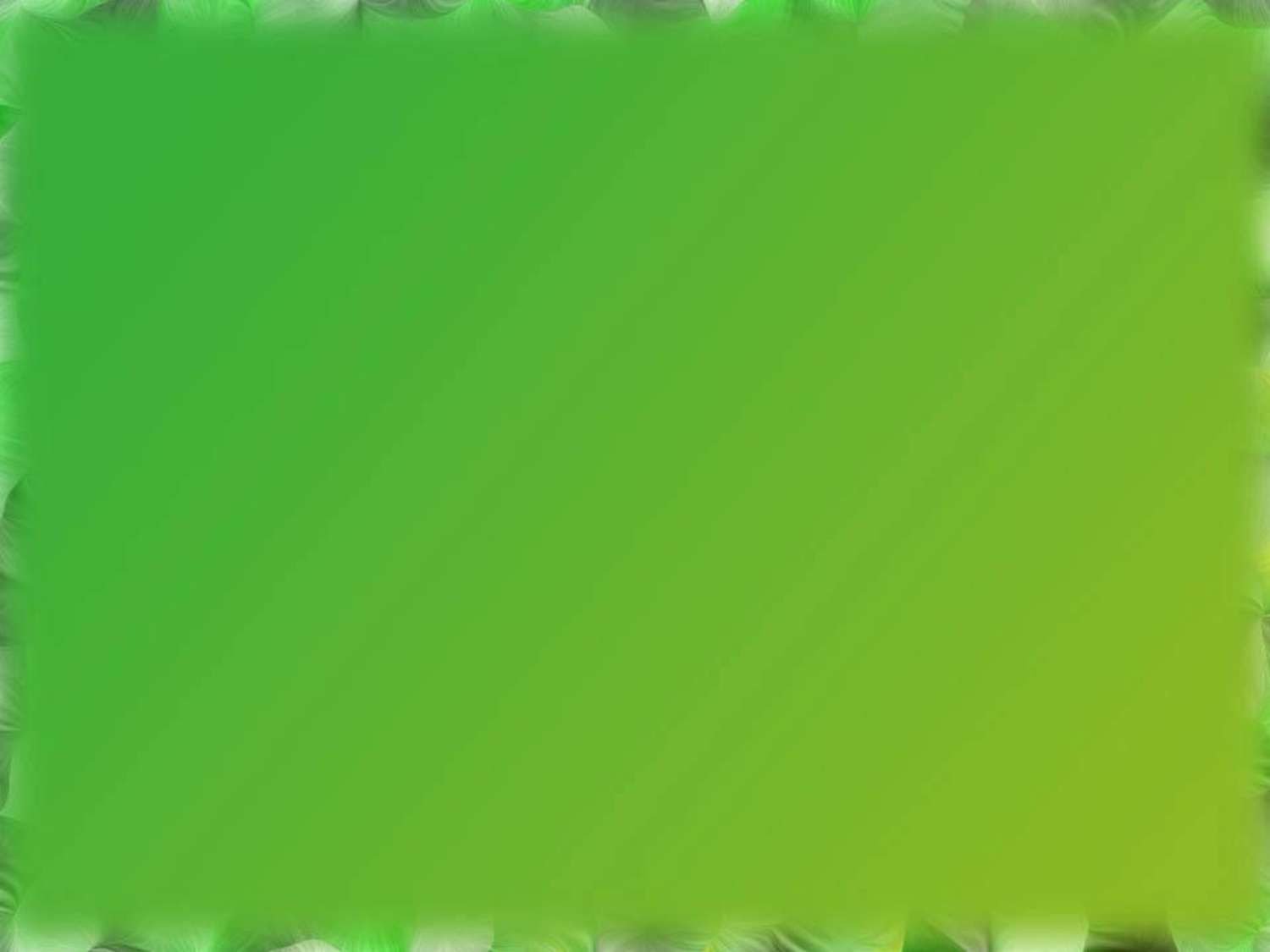 Польза для участников проекта «Прогулка с врачом»
Статистика показывает улучшение состояния здоровья участников проекта, снизился риск возникновения сердечно-сосудистых заболеваний на 70%, повысилась физическая активность. Улучшилось эмоциональное состояние
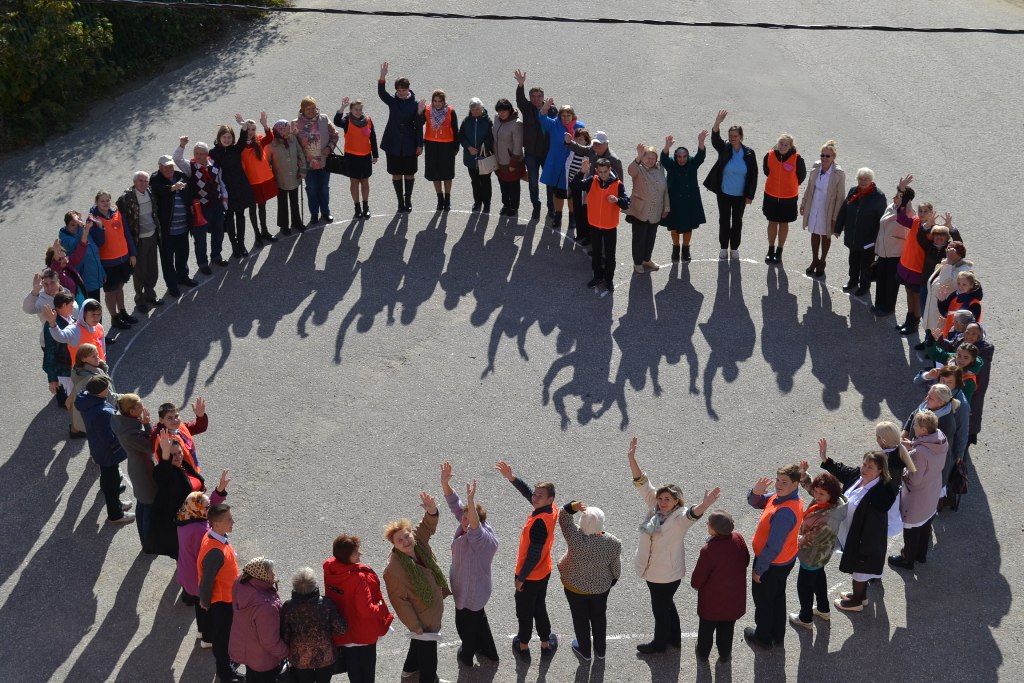 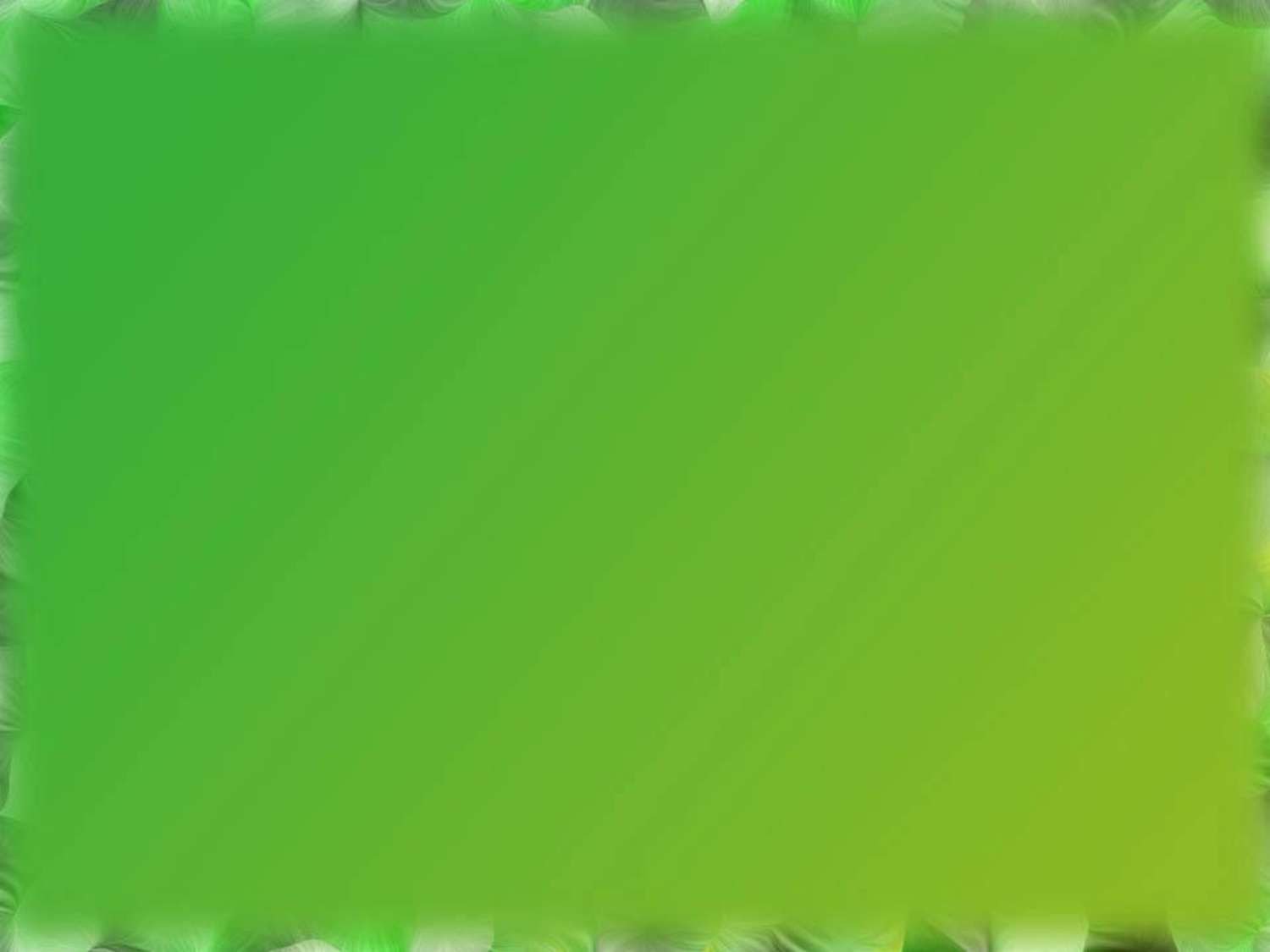 Результаты проекта «Прогулка с врачом»
Реализация практики дала положительный результат: увеличилось количество участников с 30 человек до 400, которые  получили информацию по вопросам здорового образа жизни.
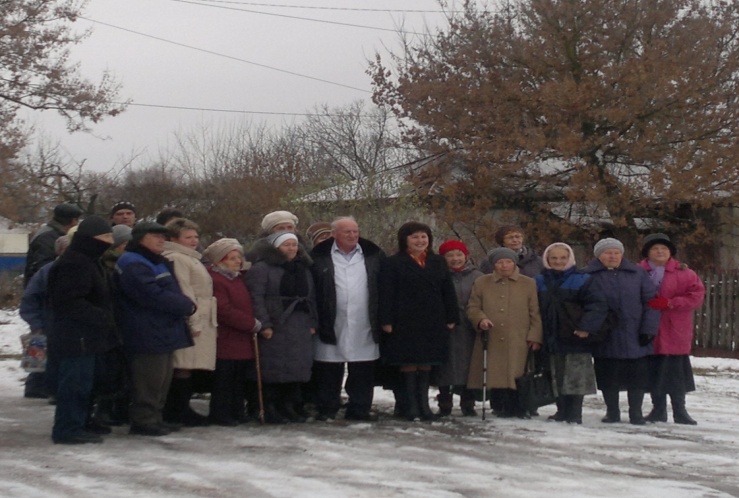 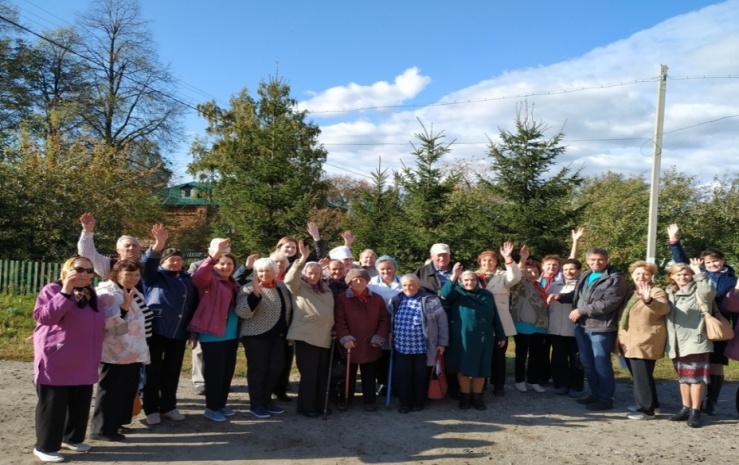 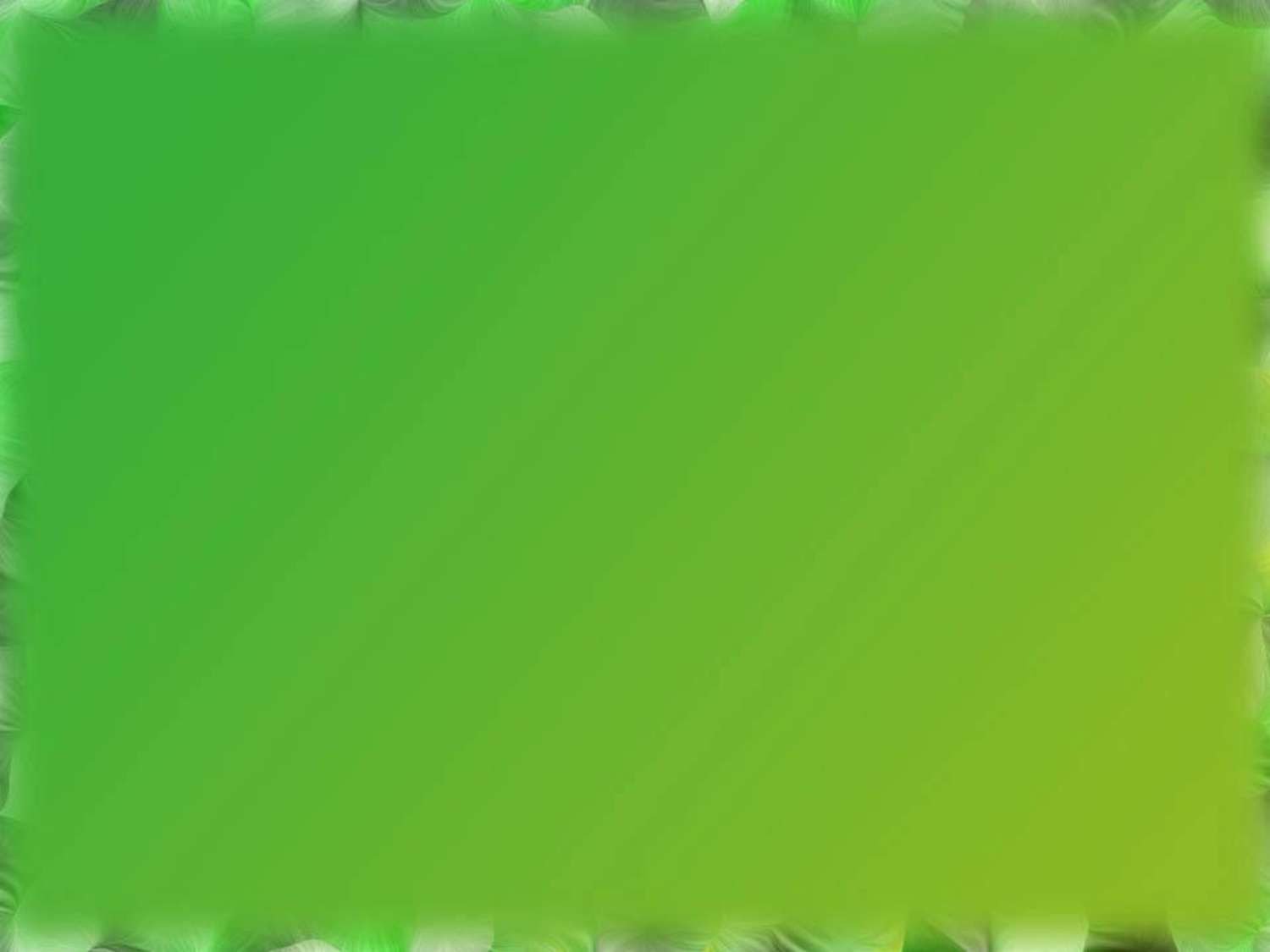 Результаты проекта «Прогулка с врачом»
Вместе со старшим поколением мы уверенно говорим «Активно жить – здоровым быть!»
Повысилось качество жизни граждан старшего поколения;  сформировалась система мотивации граждан к здоровому образу жизни.
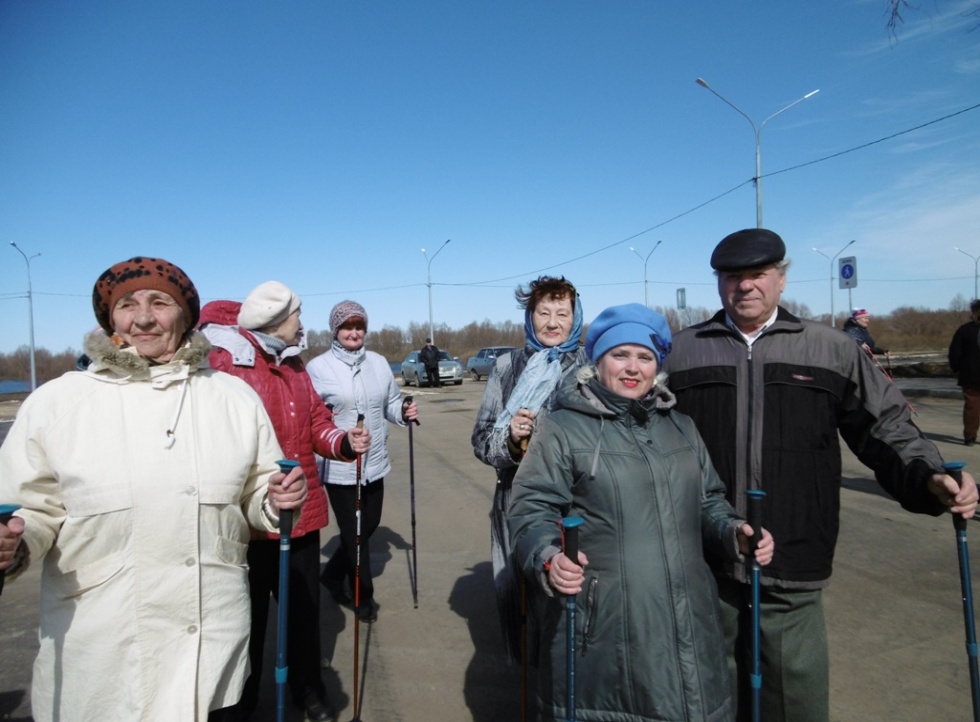 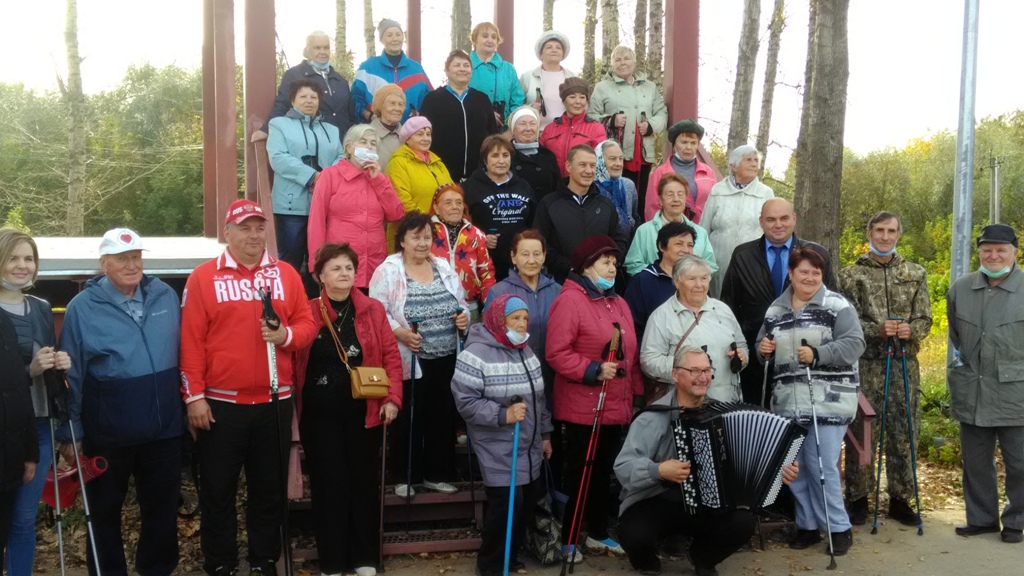 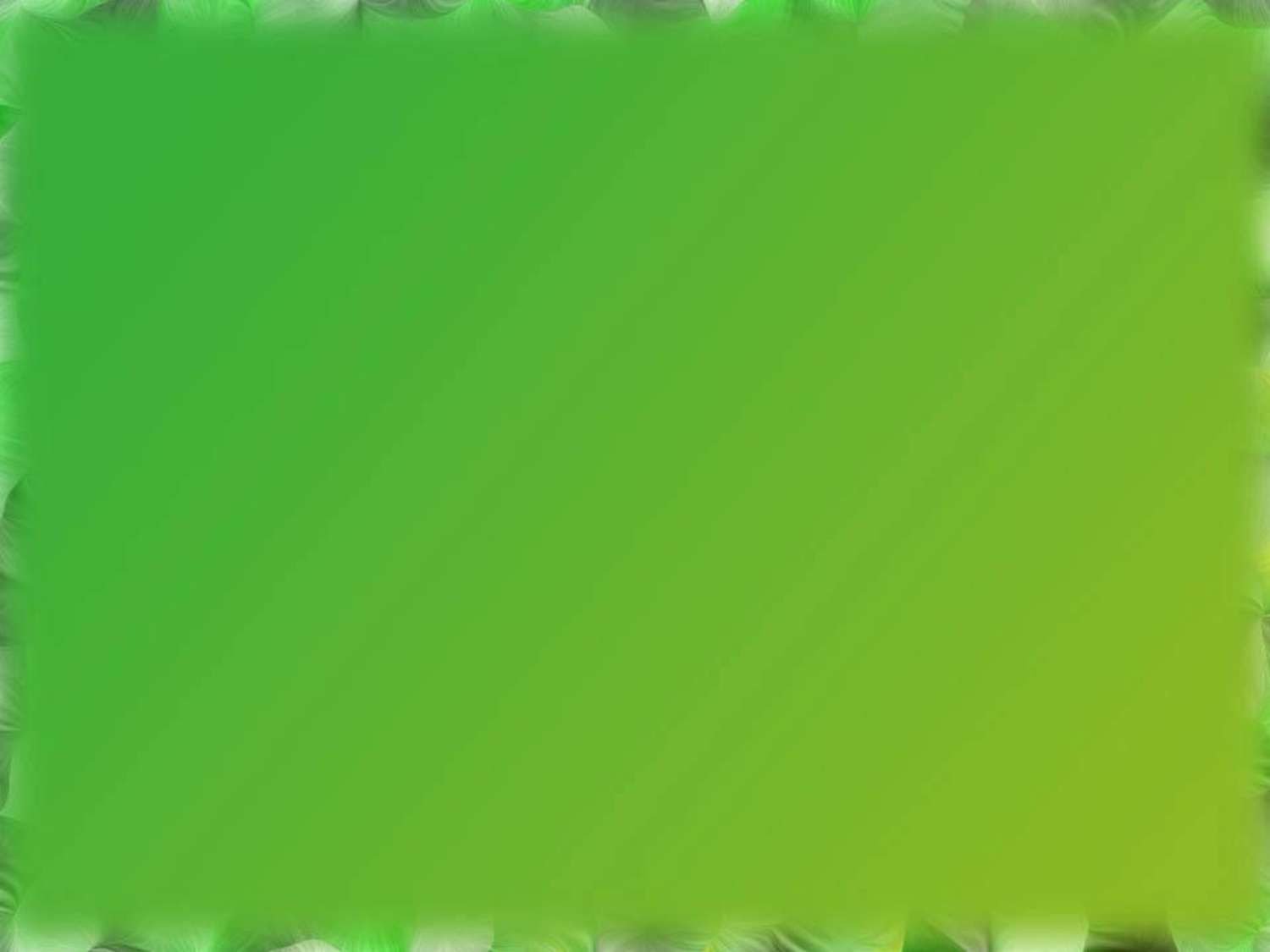 Оценка возможностей тиражирования практики
Практика может быть реализована в любом субъекте Российской Федерации с целью организации активного здорового долголетия граждан старшего поколения. Прогулки с врачом не требуют заметных финансовых вливаний. Для их организации требуются добрые намерения, желание помочь людям и милосердие.
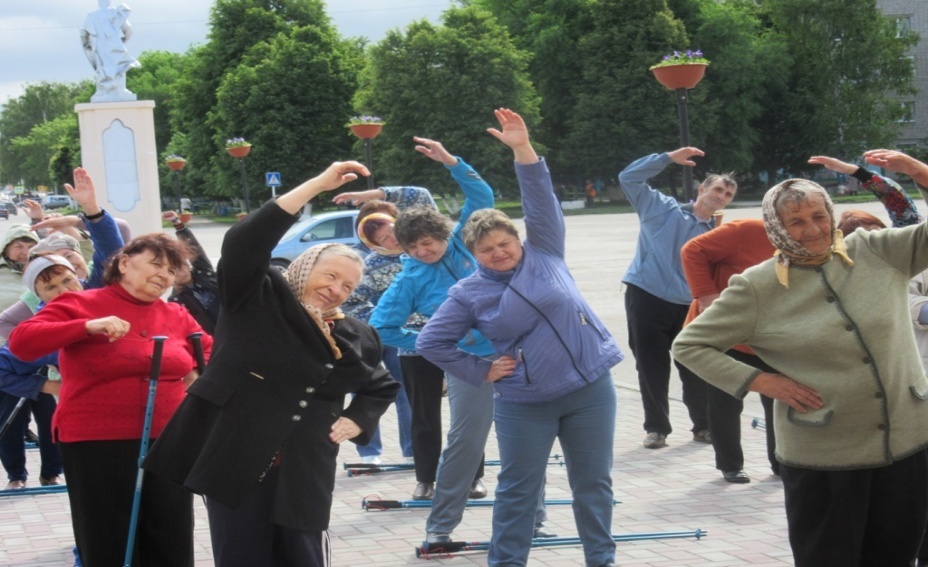 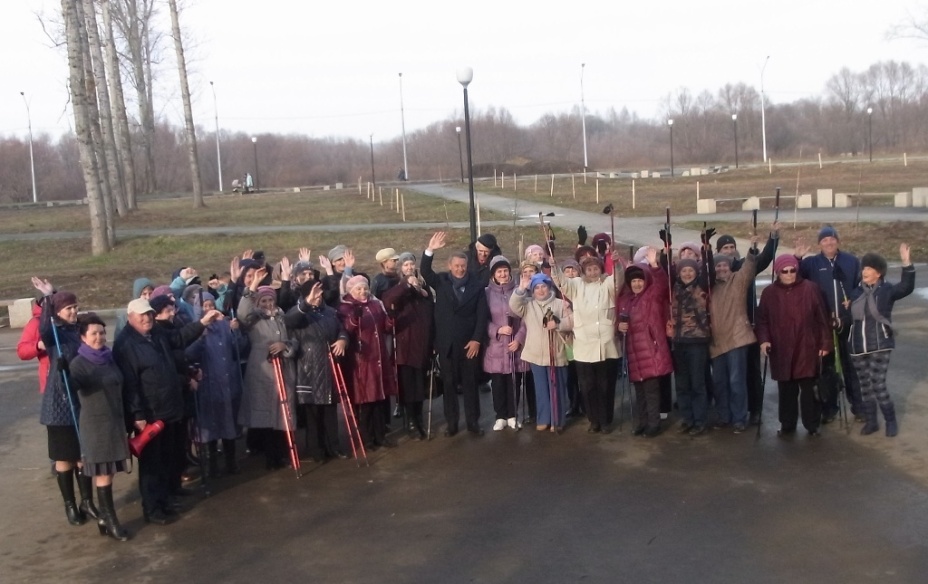 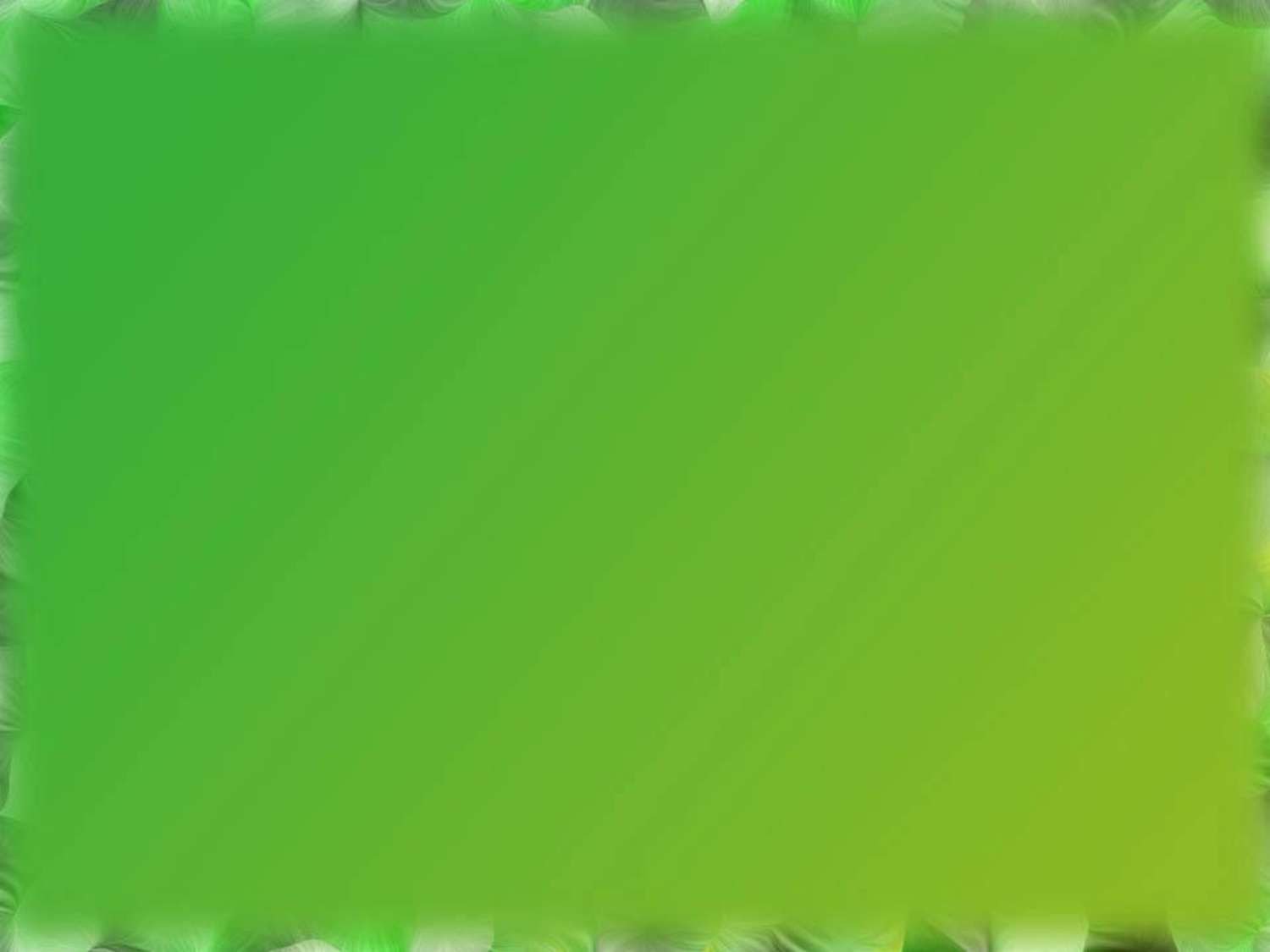 СПАСИБО
. 

ЗА 
ВНИМАНИЕ !